Definite Article THE
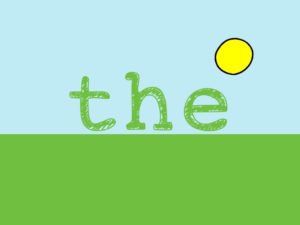 By Oksana Solodka
RIVERS, SEAS, OCEANS, CANALS, STREAMS
THE
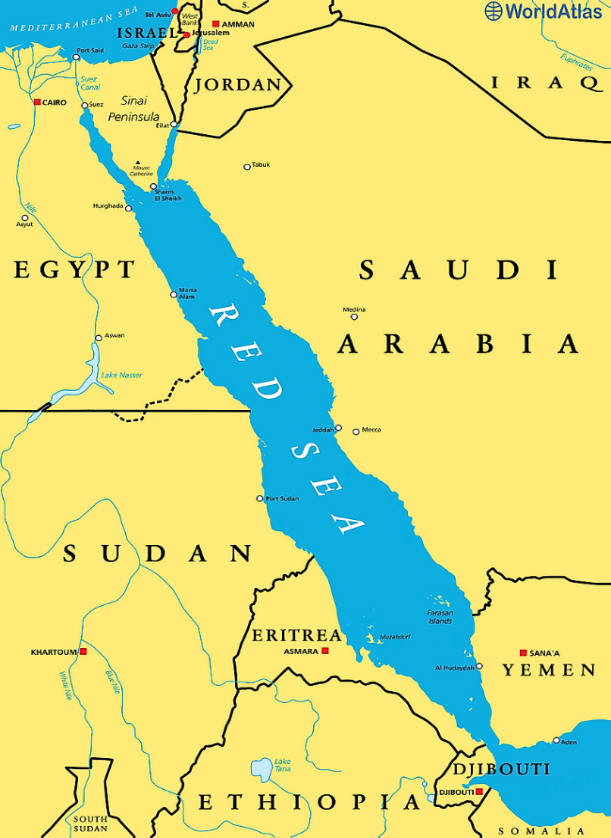 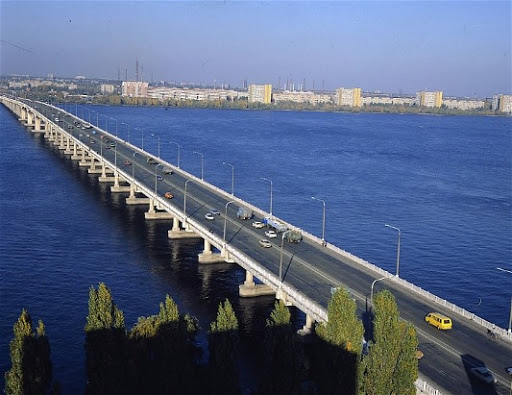 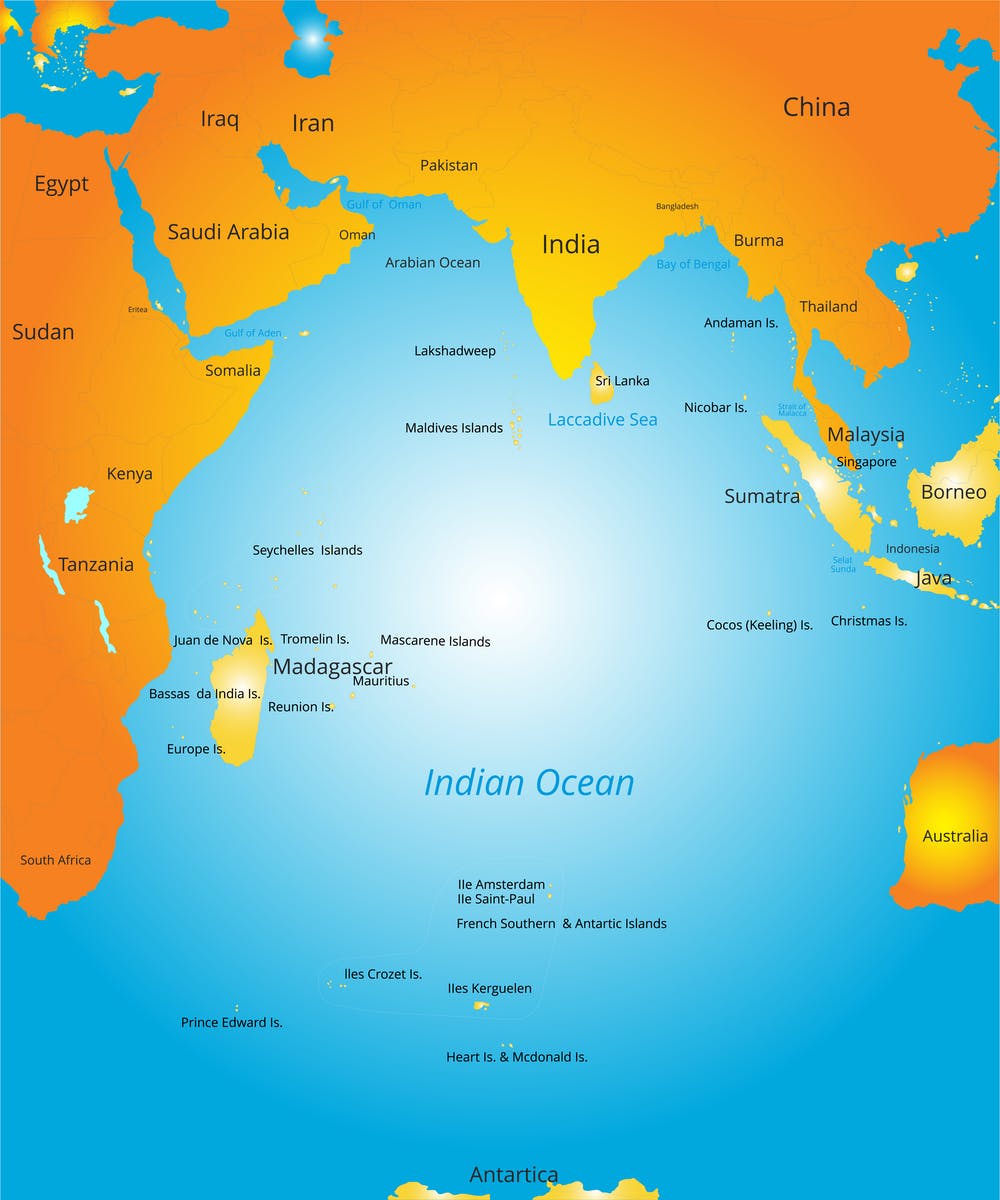 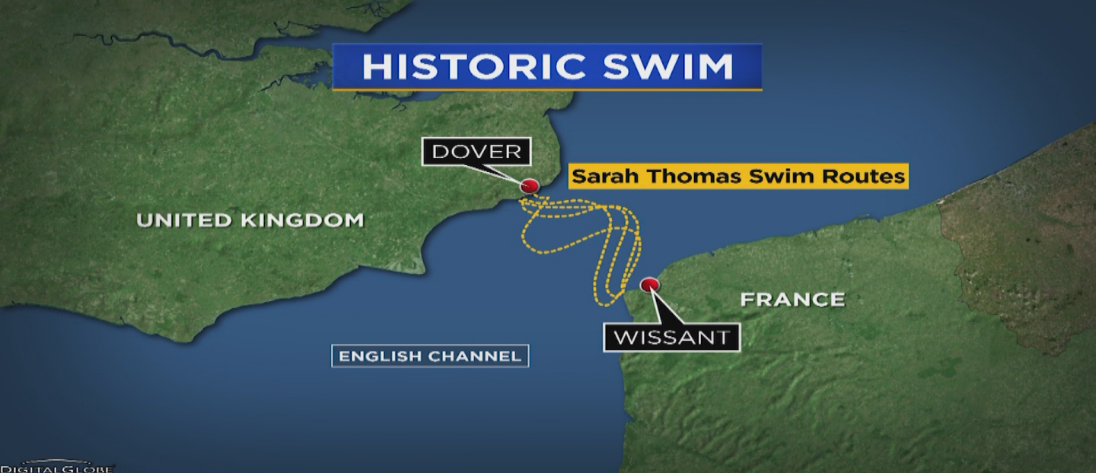 MOUNTAINS, ISLANDS
THE
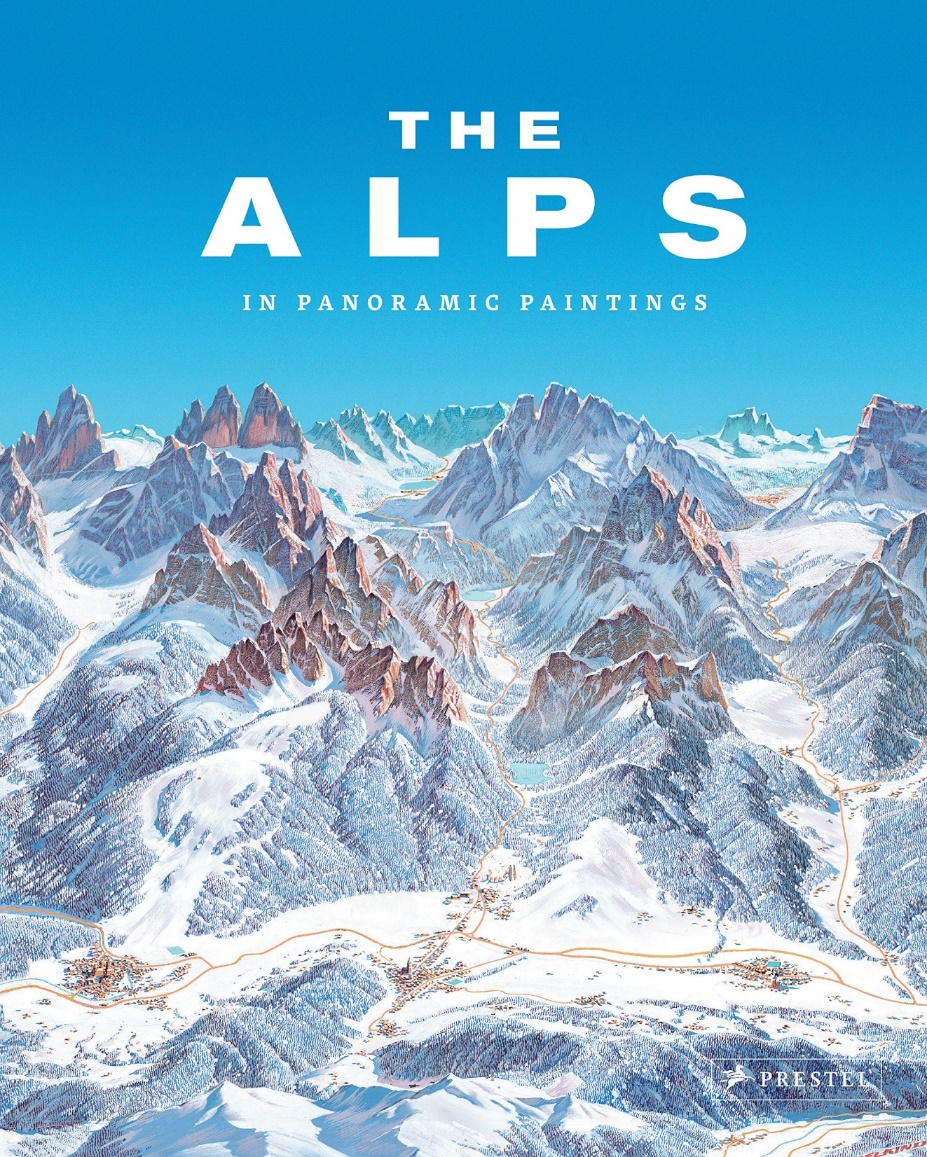 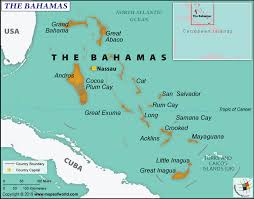 WITH SOME COUNTRIES: the USA, the UK, the Netherlands, the Republic of Congo
THE
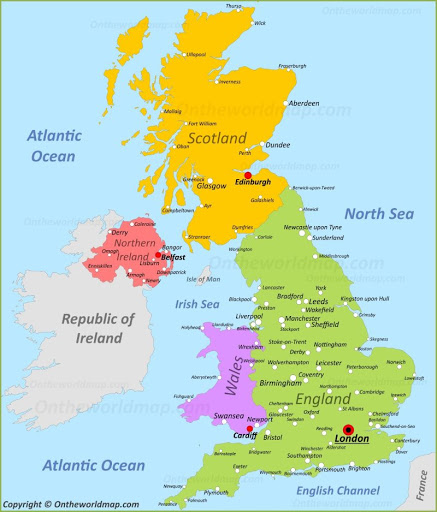 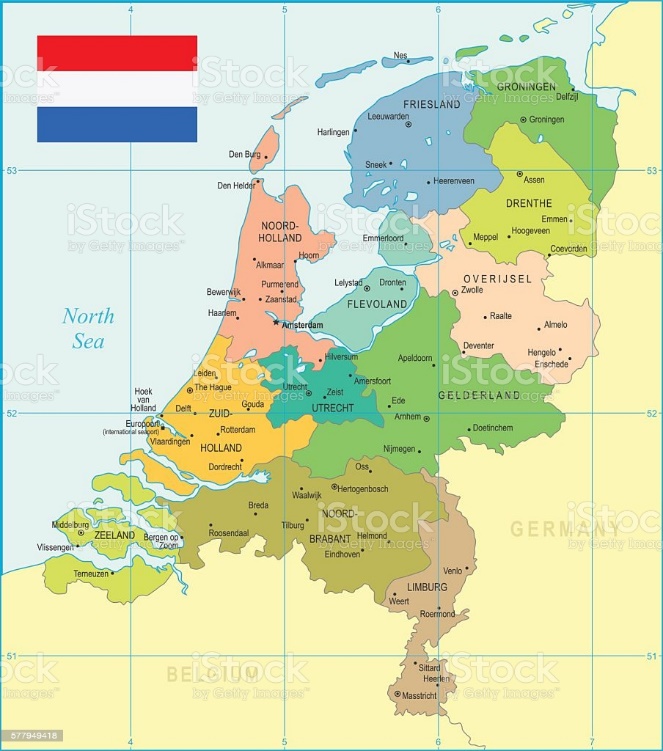 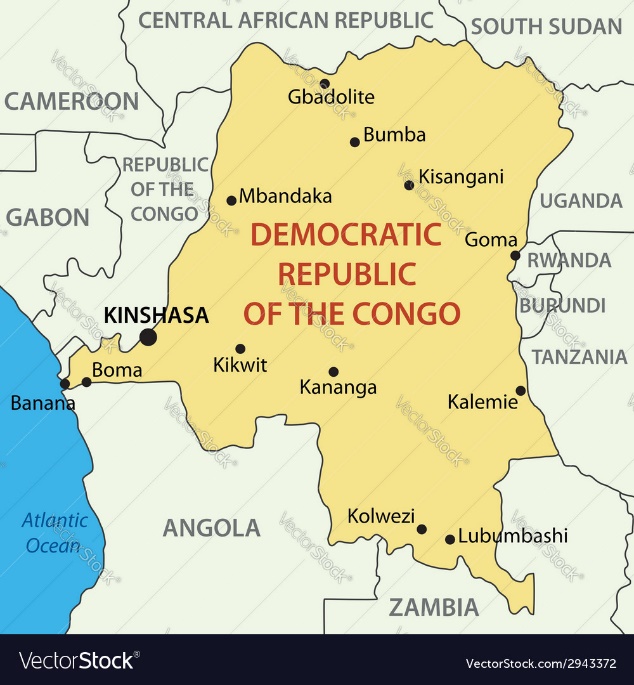 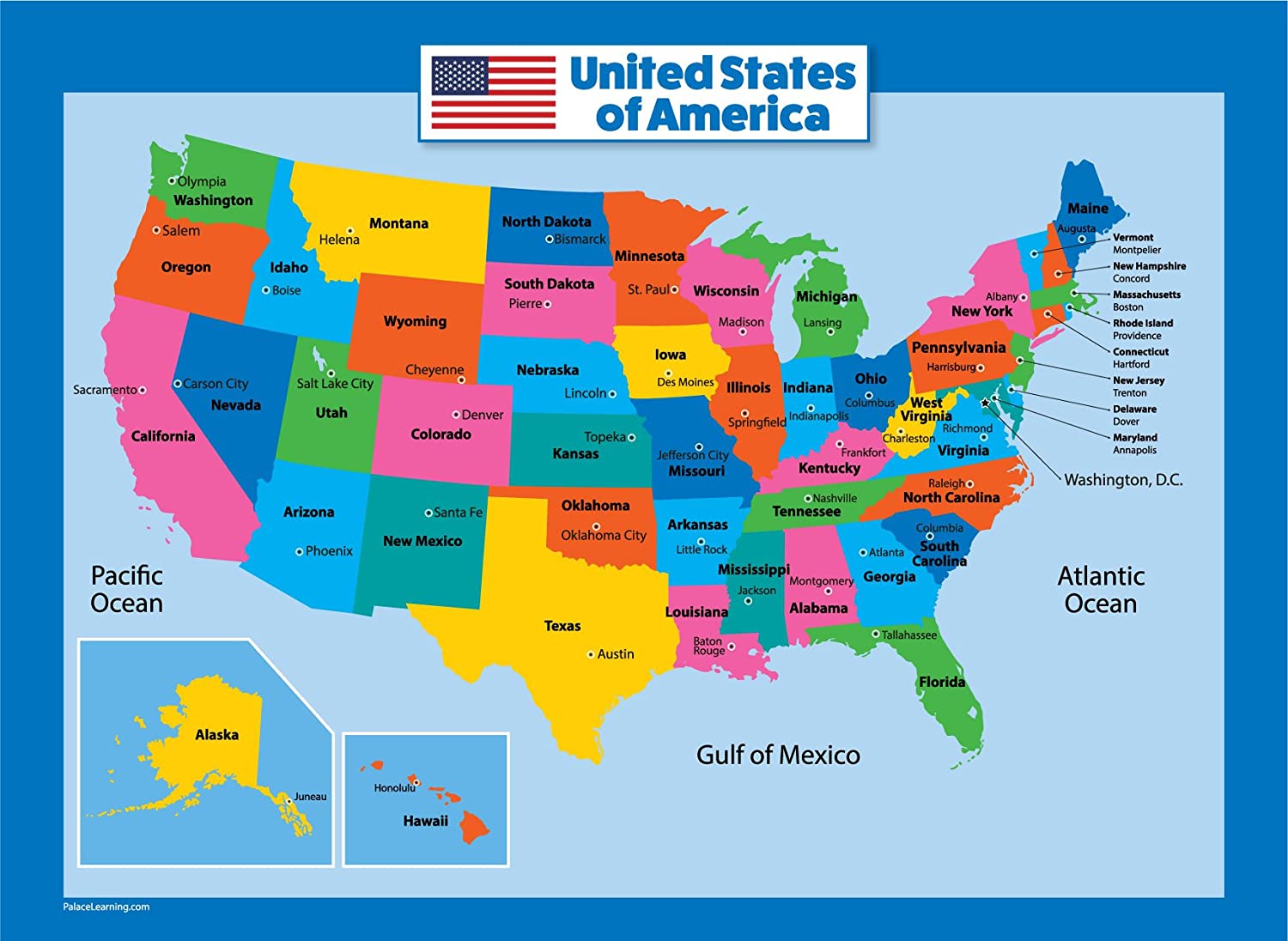 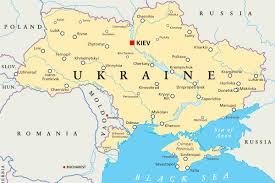 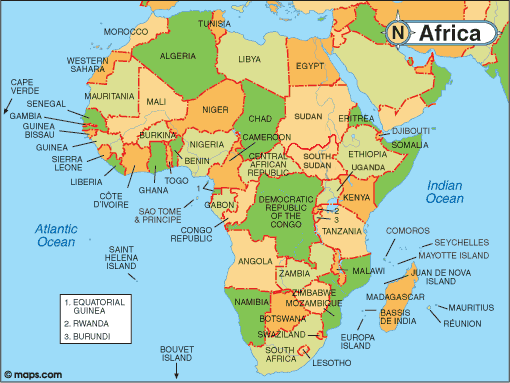 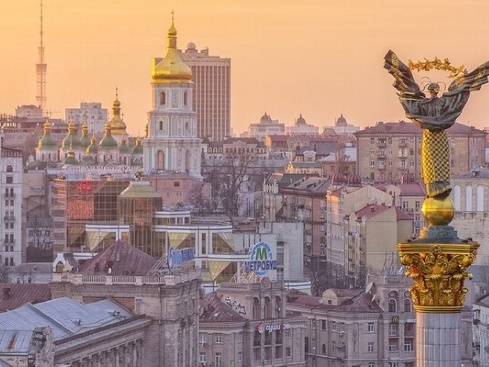 CITIES, TOWNS, VILLAGES
COUNTRIES, CONTINENTS
ISLANDS (ONE)
MOUNTAINS (ONE)
STREETS
LAKES, FALLS
NO ARTICLE
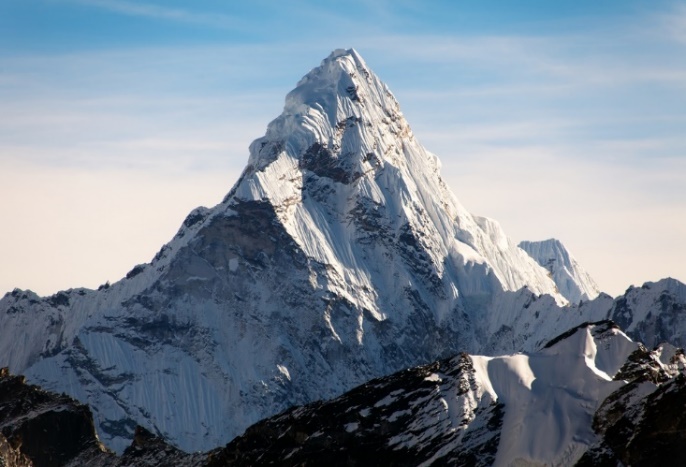 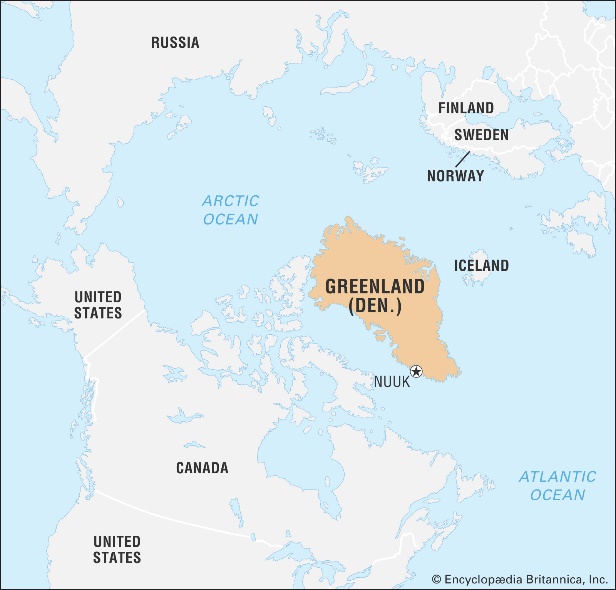 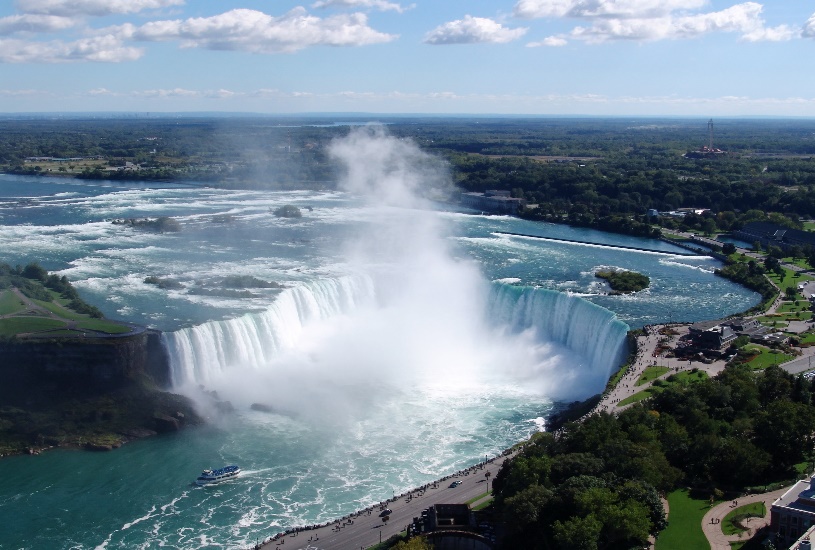 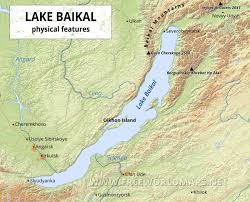 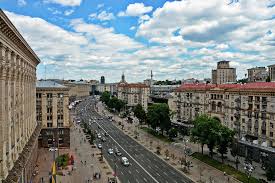 https://www.liveworksheets.com/cm184594bp
https://classroom.google.com/c/NTQyNjM3NTY0MDZa
Hometask : ex. 4,5, p.202
THE/NO THE